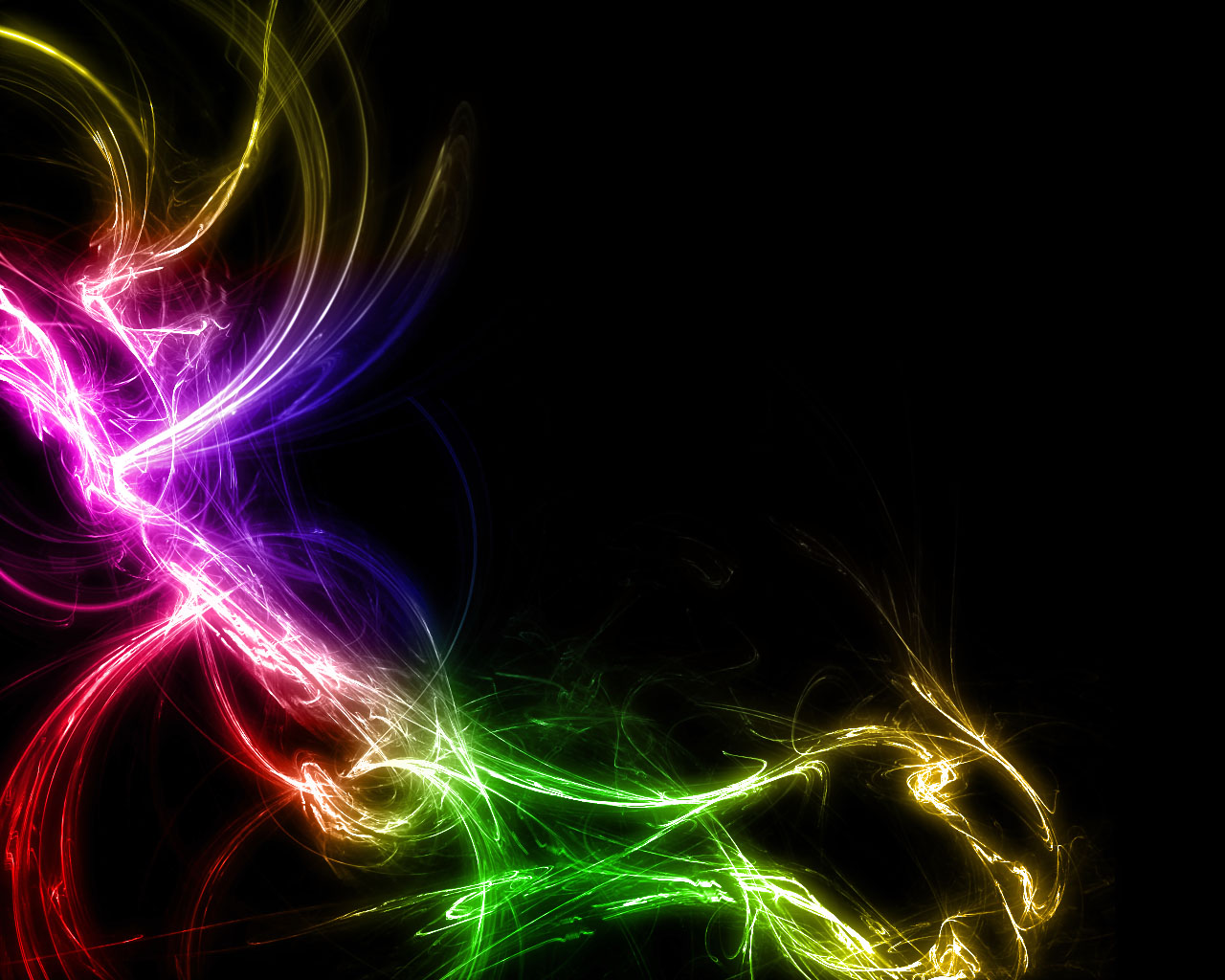 İŞLEVSEL DÜZEY STRATEJİLERİ VEYA POLİTİKALARININ BELİRLENMESİ
STRATEJİK YÖNETİMDE 
VAKA ANALİZLERİ
Prof. Dr. CEMAL ZEHİR
Yönetim ve Organizasyon Ana Bilim Dalı
İŞLEVSEL POLİTİKALAR
Politika ve strateji (belirlilik, değiştirilmezlik)

Politikaların işlevleri (kaynakların dağılımı, stratejinin yürütülmesi ve pratikleşmesi, kontrol için standartlar)

Şirket stratejisi ® işletme düzeyi strateji ® işlevsel politikalar
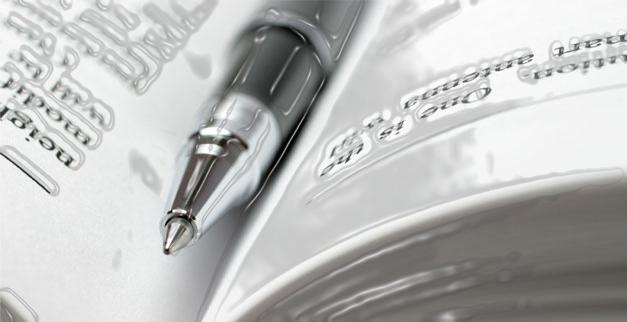 FİNANS VE MUHASEBE  İŞLEVLERİNE İLİŞKİN POLİTİKALAR
PAZARLAMA İŞLEVİNE İLİŞKİN POLİTİKALAR
Pazar araştırması, dağıtım, fiyatlandırma, reklam ve satış sonrası hizmetler.

Hangi ürünler için pazarlama yapılacak ? (Mevcut ürün -yeni ürün) 

Hangi pazarlara girilecek, ne tür reklam araçları kullanılacak (tv ,  radyo, gazete, vb.) ?

Satışları biz mi yapacağız, aracılara mı devredeceğiz ?
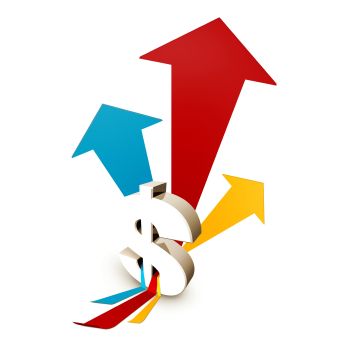 PAZARLAMA İŞLEVİNE İLİŞKİN POLİTİKALAR
Dağıtım kanalları tek kanal mı yaksa çok kanaldan mı olacak ? 
     (İşletme – bayiler – toptancılar – perakendeciler - nihai müşteri)
Büyüme stratejisi izlenirken en uzun kanal seçilerek  ürünler  her yerde  tanıtılmaya çalışılır.
Fiyat nasıl belirlenecek ? 
     (Maliyete ve kar yüzdesine göre, piyasaya göre rekabetçi)
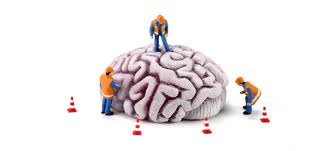 PAZARLAMA İŞLEVİNE İLİŞKİN POLİTİKALAR
Fiyat indirim politikaları ? 

Bölgeye göre farklı fiyat uygulamasına gidilebilir mi ? 

Kredili veya taksitle satış yapılacak mı ?

 Pazar araştırmasını biz mi yapacağız, danışman araştırma firmalarından mı yararlanacağız ?

 Ürün kalitesinin satışlara etkisi nedir? 

Ambalajlama ve estetiklik ne derece önemli ?
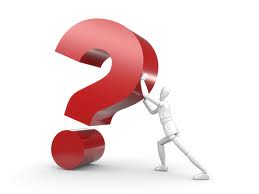 PAZARLAMA İŞLEVİNE İLİŞKİN POLİTİKALAR
Satış sonrası ne gibi hizmetlere gerek vardır? 

Rekabet açısından bu hizmetlerin önemi nedir? 

Bu hizmetleri biz mi yapalım, dışarıdan firmalara mı devredelim?

Tüketici koruma politikaları (garanti süresi, müşteri sağlığı)
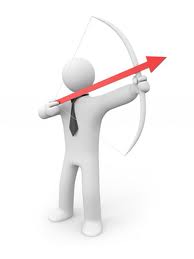 ÜRETİM VE SATIN ALMA POLİTİKALARI
Yeni ihtiyaçları mevcut donanım, tesis, iş gücü sayı ve kalitesi ile gerçekleştirebilecek miyiz? 

Üretim teknolojisinde yenileştirme gerekir mi? 

Teknoloji transferi yapılabilir mi? 

Üretim kapasitesi artırılacaksa ne şekilde artırılabilir ? (vardiya artışı, yeni tesis, yeni teknoloji ile üretim hızını artırma vb.)
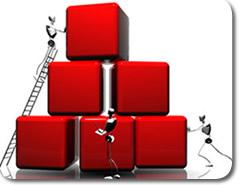 ÜRETİM VE SATIN ALMA POLİTİKALARI
Tesislerin kuruluş yeri seçiminde neler dikkate alınacak? (Hammaddeye, işgücüne, doğal kaynaklara yakınlık)

Büyüme stratejileri için yeni iş gücü nereden sağlanacak, ne gibi özellikler aranacak.  

Tasarruf stratejileri için ne zaman ne kadar 
     işçi işten çıkarılacak.
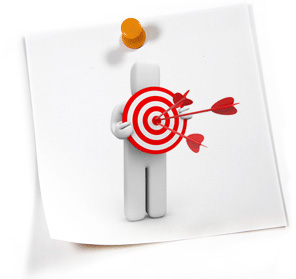 ÜRETİM VE SATIN ALMA POLİTİKALARI
Yeni hammadde kaynaklarına ihtiyaç varsa bunlar nereden sağlanabilir? 

Hammadde temininde sorunlar var mı? 

Tek satıcı mı çok satıcı mı?  

Dikey entegrasyona gidilebilir mi?
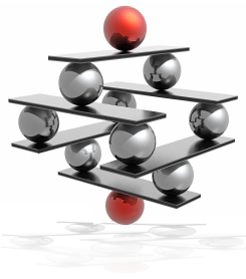 ÜRETİM VE SATIN ALMA POLİTİKALARI
Satıcılardan malzeme alırken en ekonomik sipariş miktarı ve sipariş periyodları ne olmalıdır?

İşletmenin kalite politikası ne olmalıdır? Kalite iyileştirme programlarından (kalite çemberleri, istatistiksel kalite kontrolü, toplam kalite yönetimi) hangisi kullanılabilir?

Makina, teçhizat ve donanımların bakım onarımı için nasıl bir program düzenlenmelidir?
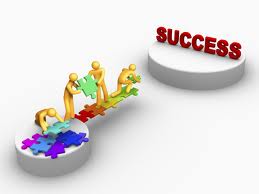 ÜRETİM VE SATIN ALMA POLİTİKALARI
Üretim siparişe göre mi, kitle üretimimi, mevsimlik mi olacak? 

Üretim miktarı önceden programlanabilir mi?

 MRP gibi bilgisayar destekli üretim planlama programları kullanılabilir mi?

Mamul stokları için en alt ve en üst stok düzeyleri ne olmalıdır? Sıfır stok ile çalışmak (JIT yaklaşımı) işletmeye uygun mu? Yarar sağlar mı?

İş kazalarını azaltmak için izlenecek politikalar?
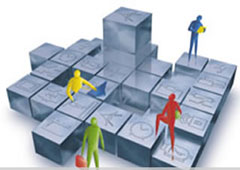 İNSAN KAYNAKLARINA İLİŞKİN POLİTİKALAR
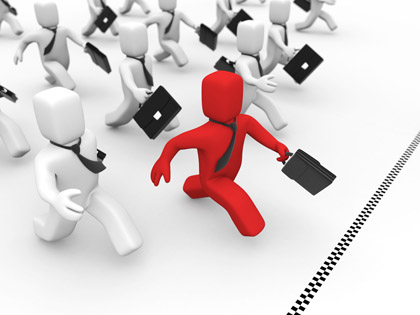 Yeterli işgücüne sahip miyiz? 

Yeni işgücü  nereden sağlanabilir?

İşçi eğitimi ile ilgili politikalar  (orientation, rotation)

Maaş ve ödemeler nasıl olacak? 
    (Parça başına, aylık, haftalık, saatlik, prim ve teşvikler) 

Tatil ve izinler nasıl belirlenecek?

Part-time veya geçici işçi çalıştırma.
İNSAN KAYNAKLARINA İLİŞKİN POLİTİKALAR
Terfi politikası ne olacak? İçerden mi dışardan mı? Dikey terfi ve yatay terfiler.

Sosyal olanaklar ile ilgili olarak kreş, kafeterya, spor tesisleri vb. temin edilecek mi?

Sağlık hizmetleri ve yardımlar.

Performans ölçüm teknikleri ile ilgili kararlar?

Sendikalar ile ilişkilerde izlenecek politikalar?
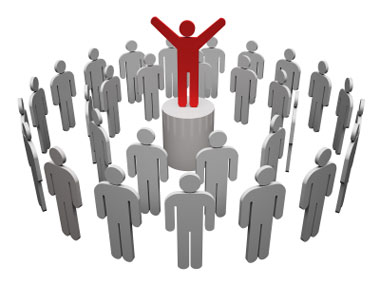 ARAŞTIRMA VE GELİŞTİRME POLİTİKALARI
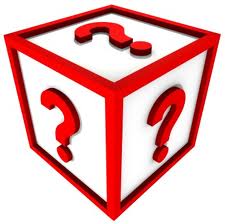 AR-GE HANGİ KONUDA ÇALIŞACAK? 

Maliyet düşürmek için ürün dizaynı üzerinde mi ?

Yeni ürünlerin geliştirilmesinde mi, yeni teknolojileri araştırmada mı ?

Ürünler  üzerinde deneyler yaparak kaliteyi artırmada mı....??

Teknoloji liderliği mi, yoksa teknoloji takipçiliği mi?


ARAŞTIRMA: Bilinmeyen bir şeyi ortaya koymak için

GELİŞTİRME: Mevcut bilgiyi uygulayarak etkinlik sağlamak içindir.
ARAŞTIRMA VE GELİŞTİRME POLİTİKALARI
Ar-ge harcamaları ile strateji arası ilişki (BÜYÜME - hem araştırma hem geliştirme, TASARRUF - hiçbiri olmayabilir)

Tasarruf stratejisine geçişte ar-ge faaliyetlerini tamamen kaldırmak yerine görevlerini daha belirginleştirmek gerekir.

Devlet araştırma kurumları ve üniversitelerle işbirliği

Patent, lisans satın alma yada teknoloji transferi sonrası ar-ge ‘ nin görevleri azaltılmamalı daha da geliştirmeye yönelik olmalıdır.
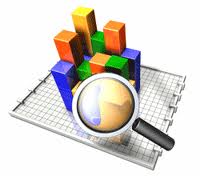 HALKLA İLİŞKİLER İLE İLGİLİ POLİTİKALAR
İşletmenin büyüklüğü, devlete verdiği vergiler ne kadar ?

Çevre koruması ile ilgili teknolojiler, ambalajlama teknikleri.

Rakiplerle, hissedarlarla, halkla ilişkiler nasıl ?

İşletmenin çevresel yatırımları
    (park, bahçe düzenleme, ibadethane, okul, vb.)

Hükümet üzerine lobi etkileri var mı ?

Basın kuruluşlarının dikkatini çekmek için yollar ?
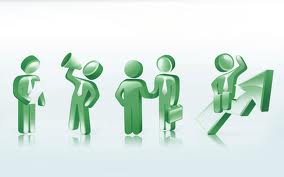 HUKUKSAL KONULARA İLİŞKİN POLİTİKALAR
Reklam ile ilgili yasalar.(Rekabet yasaları)
Personel istihdamı ile ilgili yasalar.
Kar dağıtım, amortisman, şüpheli alacaklar ile ilgili yasalar.
Başka işletmeler ile birleşmede söz konusu yasalar
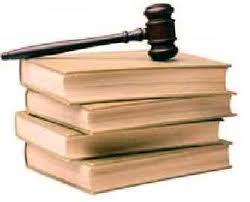 İŞLEVSEL POLİTİKALAR ARASI İLİŞKİLER
İşlevsel politikalar birbirleri ile uyum içinde olmalıdır. Yöneticiler arası uyumsuzluk varsa bunlar giderilmelidir.

Ar-ge, üretim ve pazarlama bölümlerinin birbirlerini bütünleyici politikalar gütmesi önemlidir.

Politikalar zaman bakımından da ahenkleştirilmelidir.
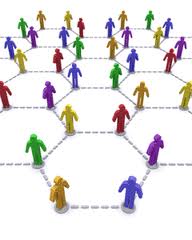 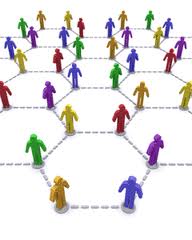